Miller
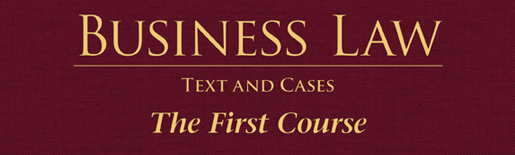 Chapter  13:  Contracts – Consideration
§1: Elements of Consideration
Generally, consideration must have:
“Legally Sufficient Value” 
and 
a “Bargained-for-Exchange.”  
2
Elements of Consideration
First element, “legal value”:
Promise,
Performance, or
Forbearance.
CASE 13.1  Hamer v. Sidway (1891).
3
Elements of Consideration
Second element, bargained-for-exchange:
Must provide basis for the bargain.
Something of legal value (a promise, or a performance) must be exchanged between the parties. 
4
Elements of Consideration
Second element, bargained-for-exchange:
If a promise, it must be either:
Legally detrimental to the promisee, or 
Legally beneficial to the promisor.
5
§2: Adequacy of  Consideration
General Rule.
Courts Typically Will Not Consider Adequacy of Consideration.
Law does not protect a person from entering into an unwise contract.
6
Adequacy of  Consideration
When Consent May Be Lacking.
Courts may look at the contract, if there is a large “shockingly inadequate” disparity in the amount consideration exchanged.
7
§3: Agreements That Lack Consideration
Preexisting Duty.
Promise to do what one already has a legal duty to do does not constitute legally sufficient consideration. 
8
Agreements That Lack Consideration
Preexisting Duty: Exceptions.
Unforeseen Difficulties. 
Recession and New Contract.
9
Agreements That Lack Consideration
Past Consideration is no consideration because the bargained-for exchange element is missing.
CASE 13.2  Baugh v. Columbia Heart Clinic, P.A. (2013).
10
Agreements That Lack Consideration
Illusory Promises.
Promisor has not definitely promised to do anything (no promise at all).
Option-to-Cancel Clauses.
Requirements and Output Contracts (discussed in Chapter 20).
11
§4:  Settlement of Claims
Accord and Satisfaction.
Debtor offers to pay a lesser amount than the creditor purports to be owed. 
12
Settlement of Claims
Accord and Satisfaction.
Liquidated Debt: amount has been ascertained, fixed, agreed on, settled, or exactly determined.
Unliquidated Debt: parties give up right to contest amount in dispute, and thus consideration is given.
13
Settlement of Claims
Release.
Bars any further recovery beyond the terms stated in the release.
14
Settlement of Claims
Covenant Not to Sue.
Substitute contractual obligation for some other type of legal action based on a valid claim.
CASE 13.3  Already, LLC v. Nike, Inc. (2013).
15
§5: Exceptions to the Consideration Requirement
Promissory Estoppel (detrimental reliance): recovery if reliance on promise of another.
16
Exceptions to the Consideration Requirement
Promissory Estoppel.
Requirements to State a Claim:
Must be definite promise.
Promisee must justifiably rely on the promise.
Reliance is substantial.
Justice will be served by enforcing promise.
17
Exceptions to the Consideration Requirement
Promissory Estoppel.
Application.
Courts began to apply estoppel to hardship or inequitable cases.
18
Exceptions to the Consideration Requirement
Promises to Pay Debts Barred by Statute of Limitations.
A promise by a debtor to pay a previous debt barred by the statute of limitations  is enforceable – no additional consideration is necessary.
19
Exceptions to the Consideration Requirement
Charitable Subscriptions.
Generally, enforceable, but courts now rely on promissory estoppel if reliance.
20